Comunicar Ciência
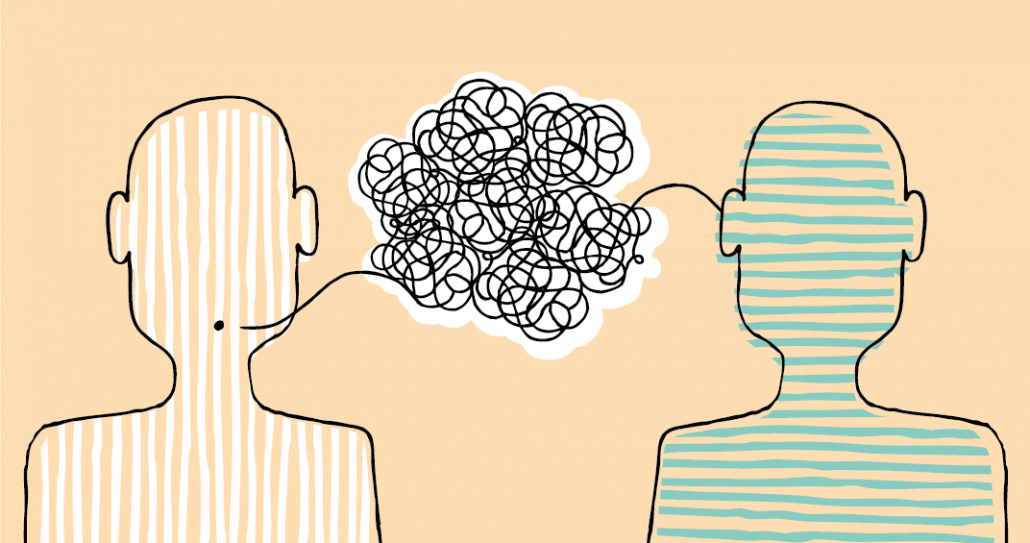 O que é? Quem?
Porquê? Como?
Ricardo Gonçalo (UC/LIP) com base em slides de Catarina Espírito Santo (LIP)
PHYSIS Week – Workshop de Divulgação Científica
Departamento de Física – FCTUC – 2 de Maio de 2023
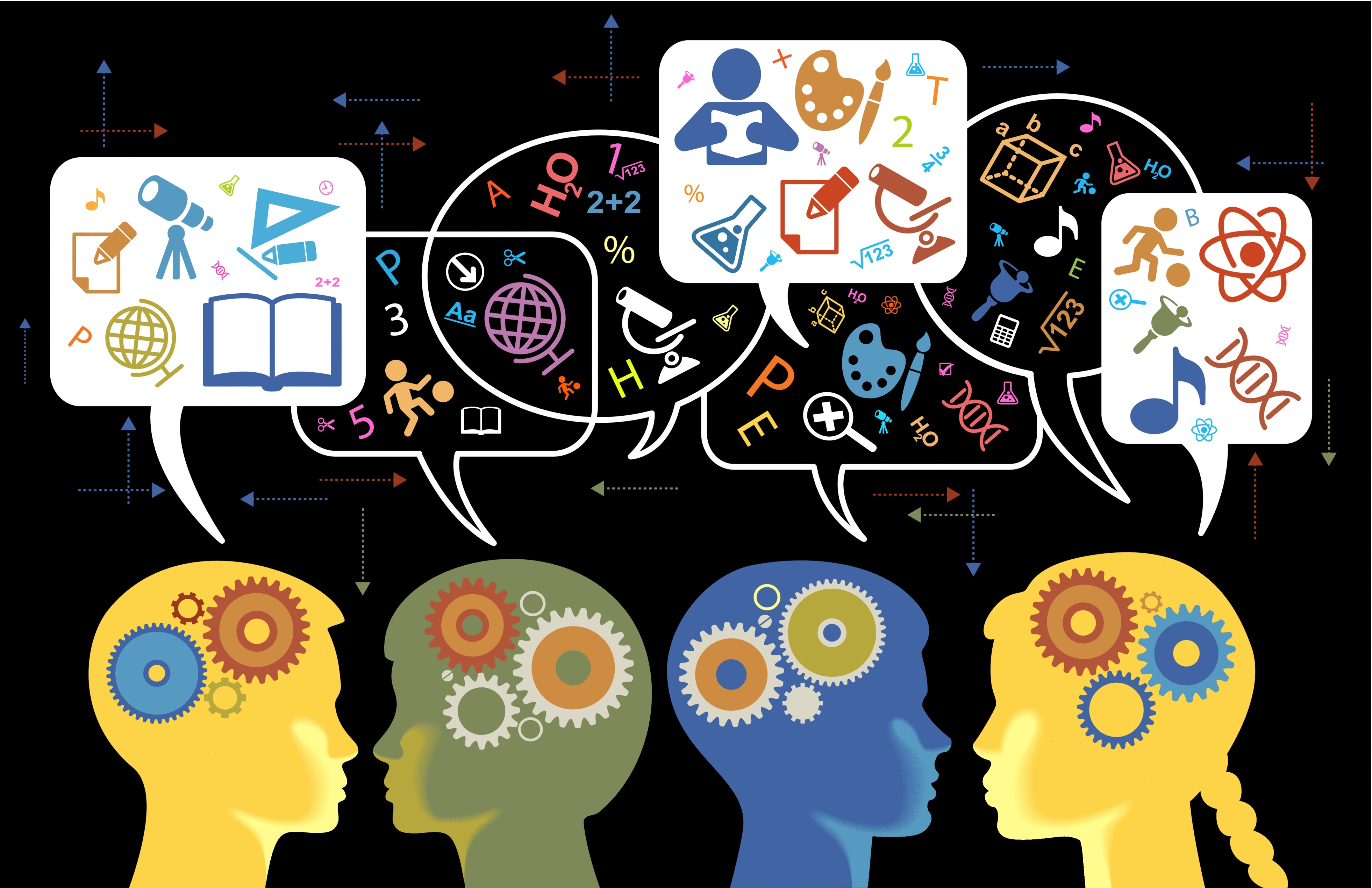 Comunicar CiênciaO quê? Quem? Porquê?
O que é?
Comunicar ciência é, antes de mais, comunicação!
Quem?
Jornalistas de ciência, instituições científicas, cientistas… 
E vocês!
Porquê?
Imperativo moral!
A ciência tem um papel importante na sociedade
É parte da nossa herança cultural e do nosso futuro
Deve ser partilhada com toda a sociedade
E porque tem histórias fantásticas para contar!
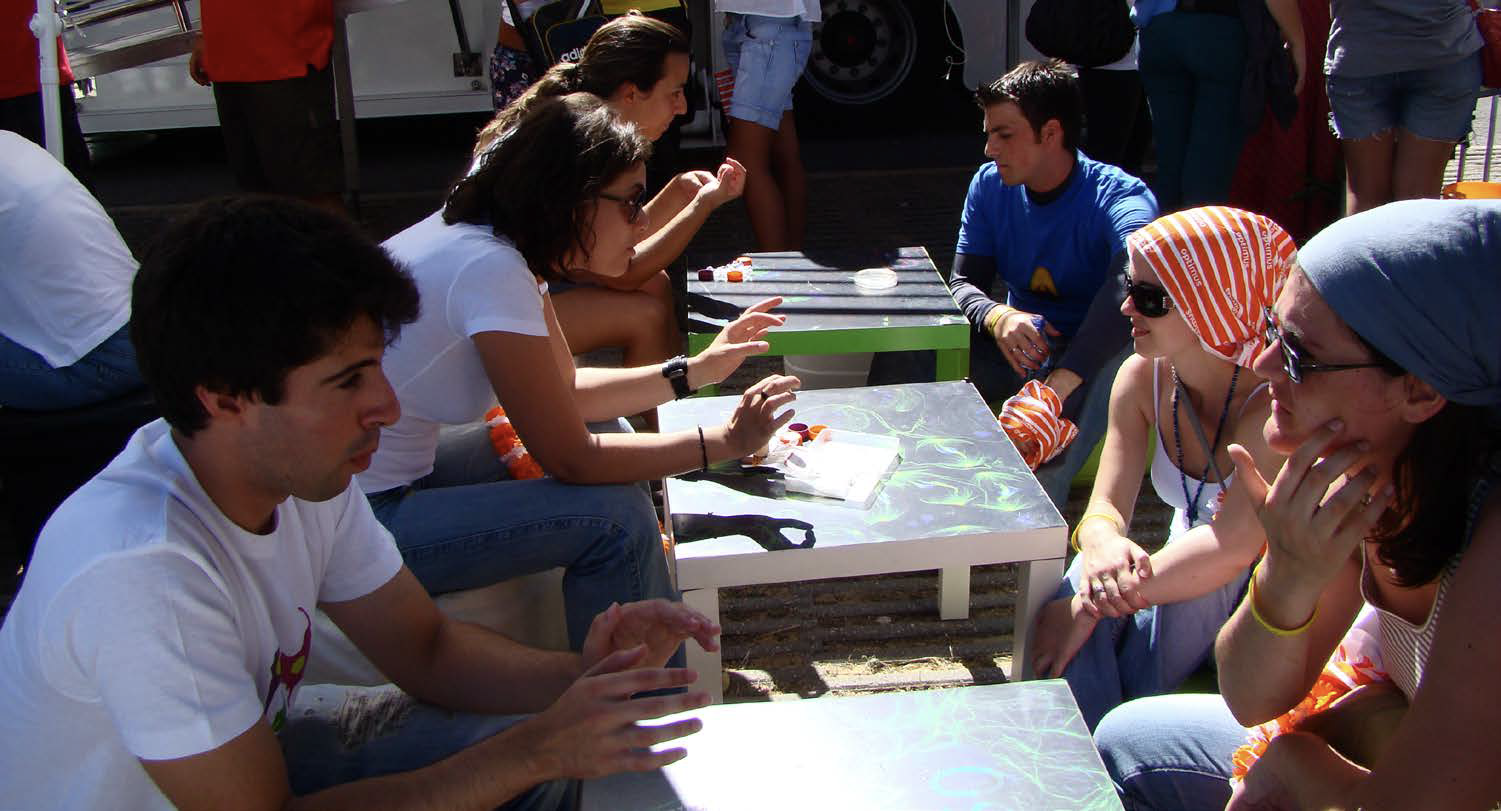 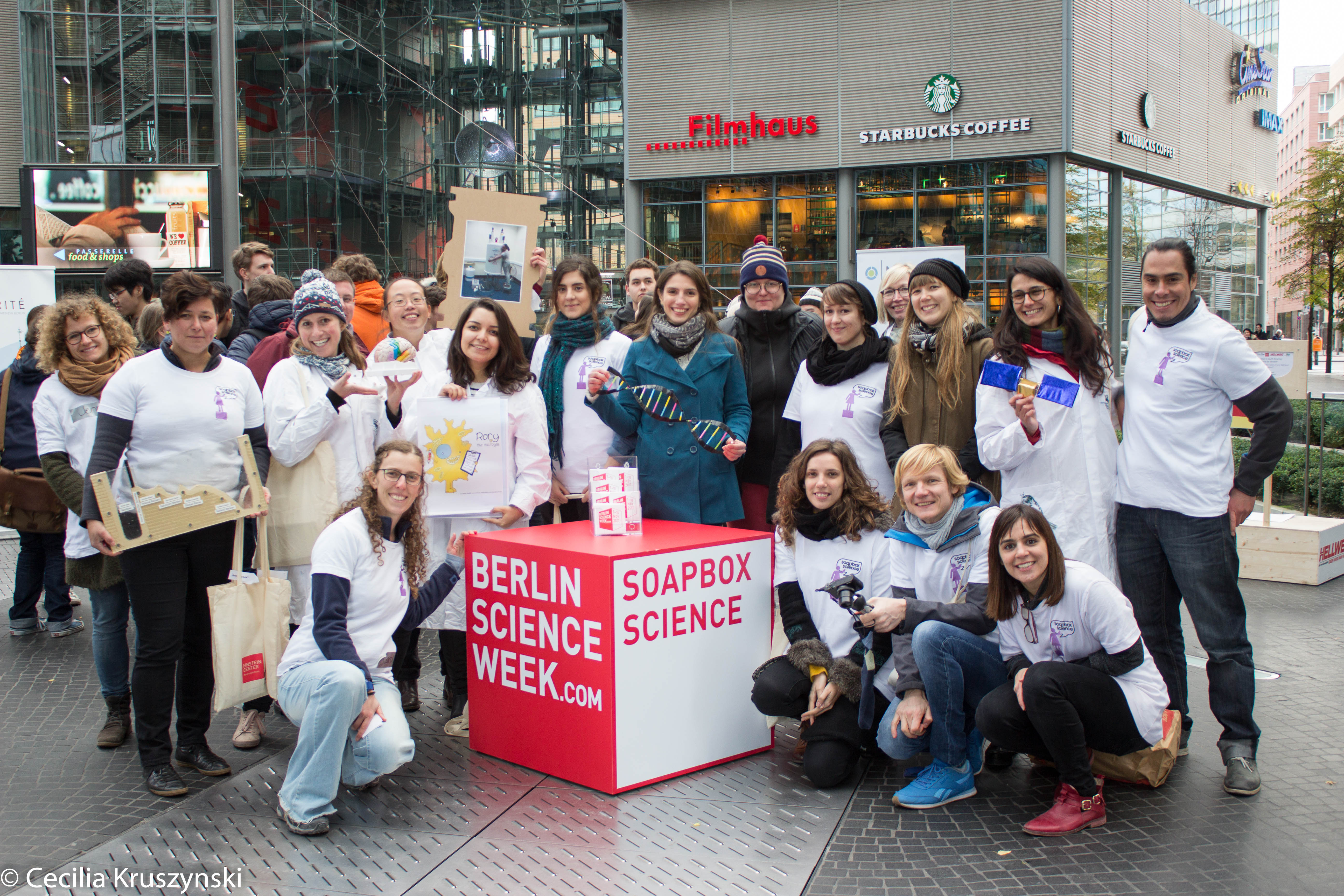 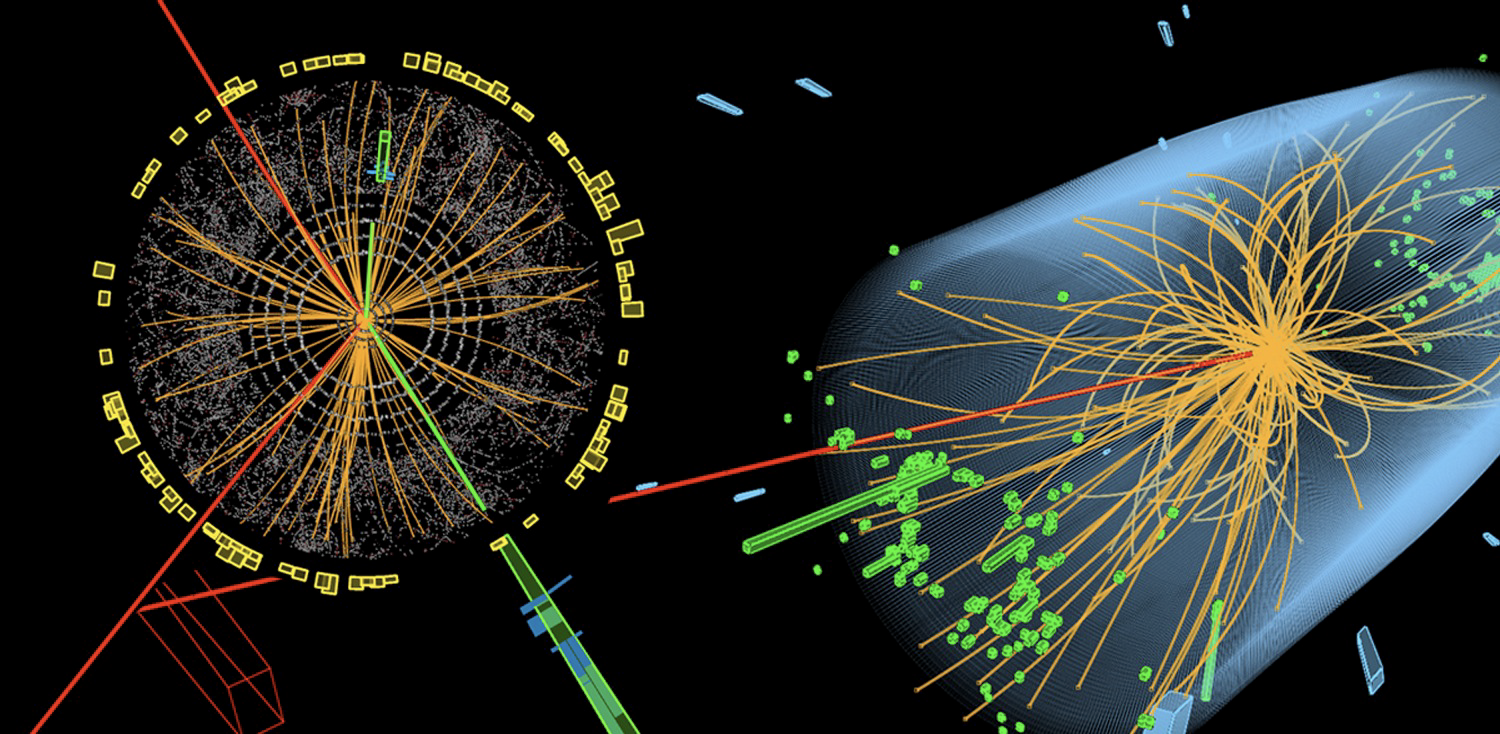 Comunicar Ciência – Como?
Dentro da nossa área:
Colaboradores (da mesma área?)
Alunos; colegas; orientadores
Indústria
Agência de financiamento
➽Artigos; posters; palestras; relatórios; candidaturas

Fora da nossa área: 
Governo e decisores políticos
Comunidade escolar
“Público em geral”
Teenagers, crianças, reformados
Media e influencers
➽ Comunicação social; livros de divulgação; exposições; dias abertos; websites; blogs; social media; debates; eventos; jogos…
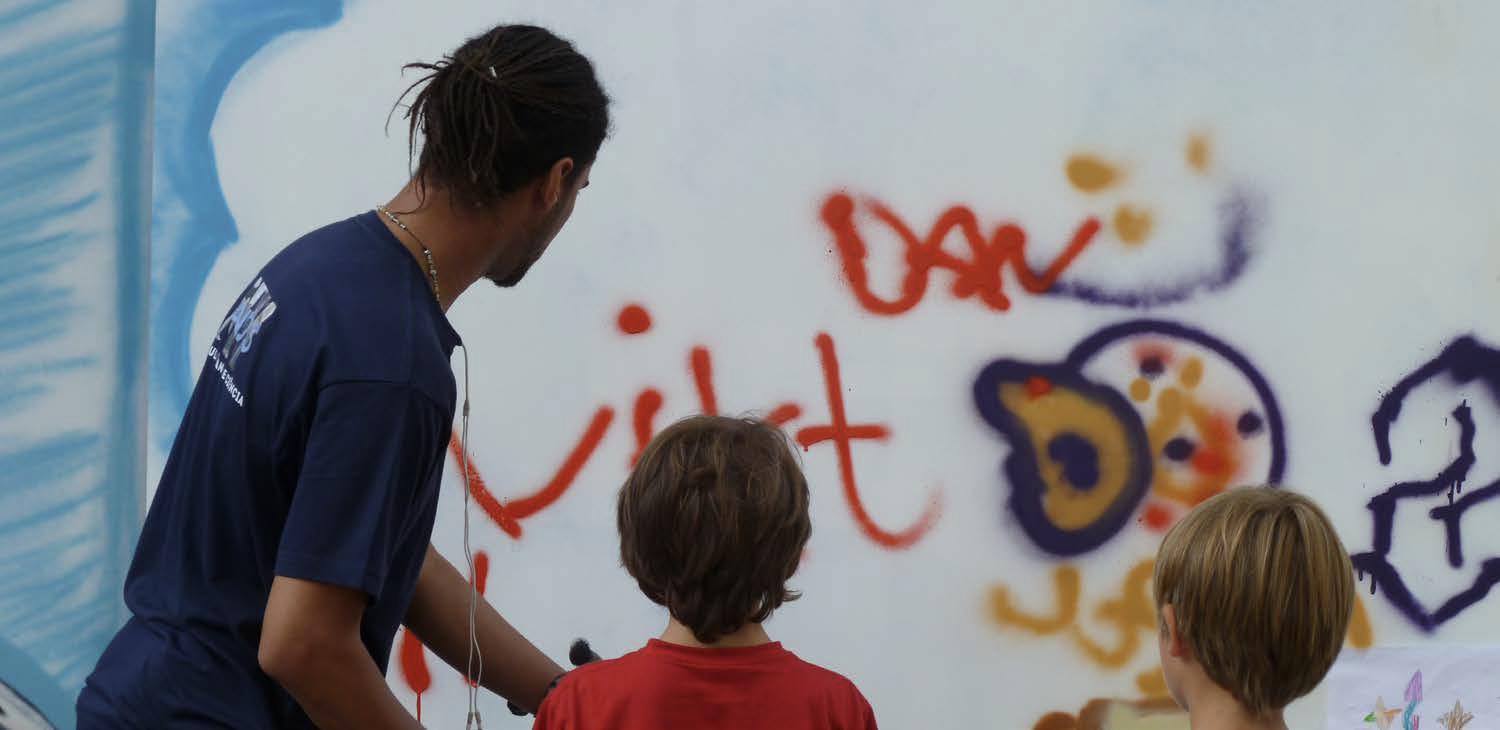 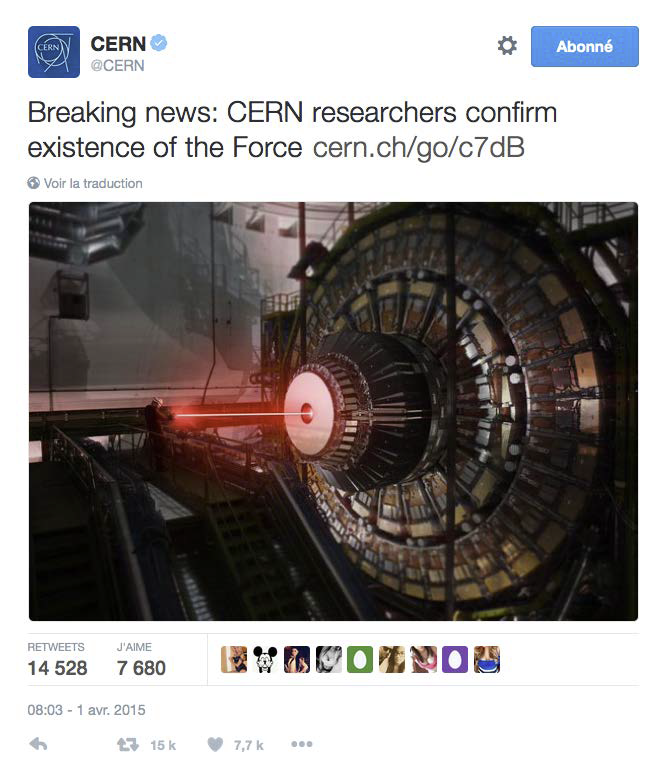 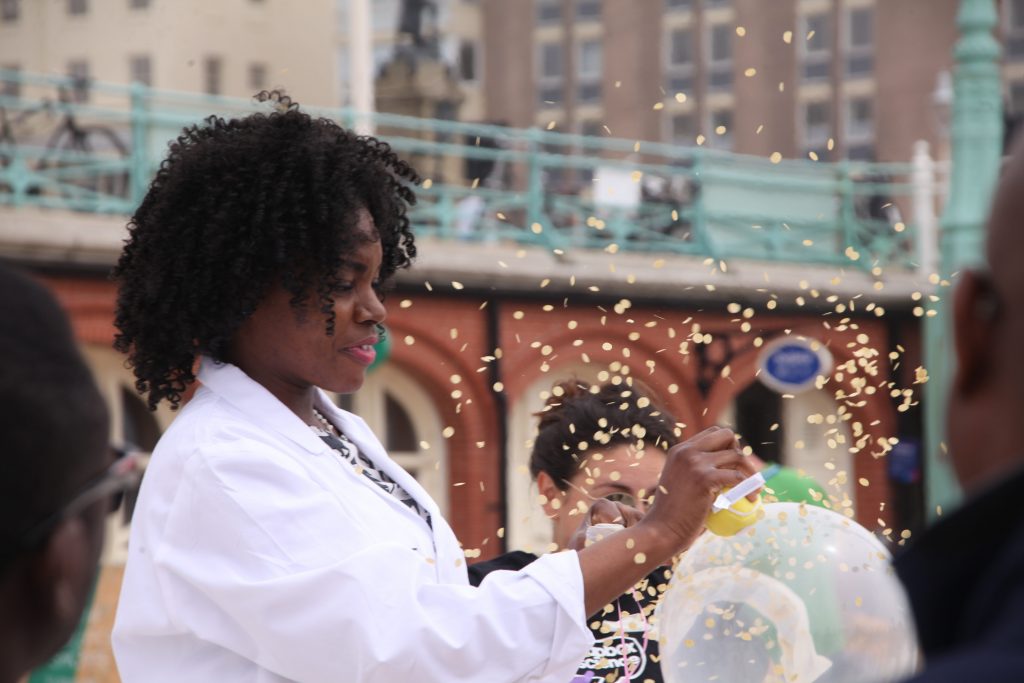 Comunicar Ciência – Como?
De um modelo linear de transmissão de informação:
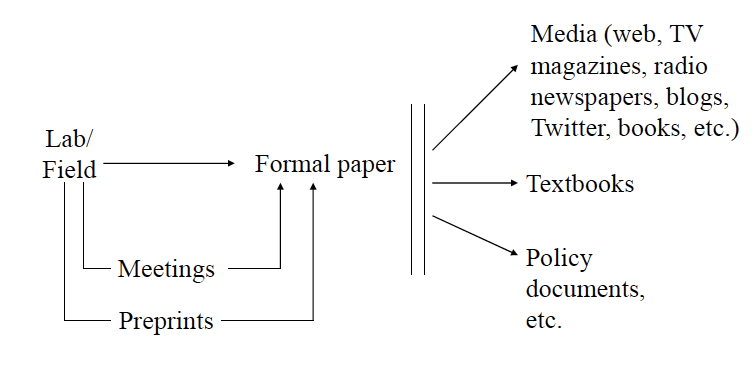 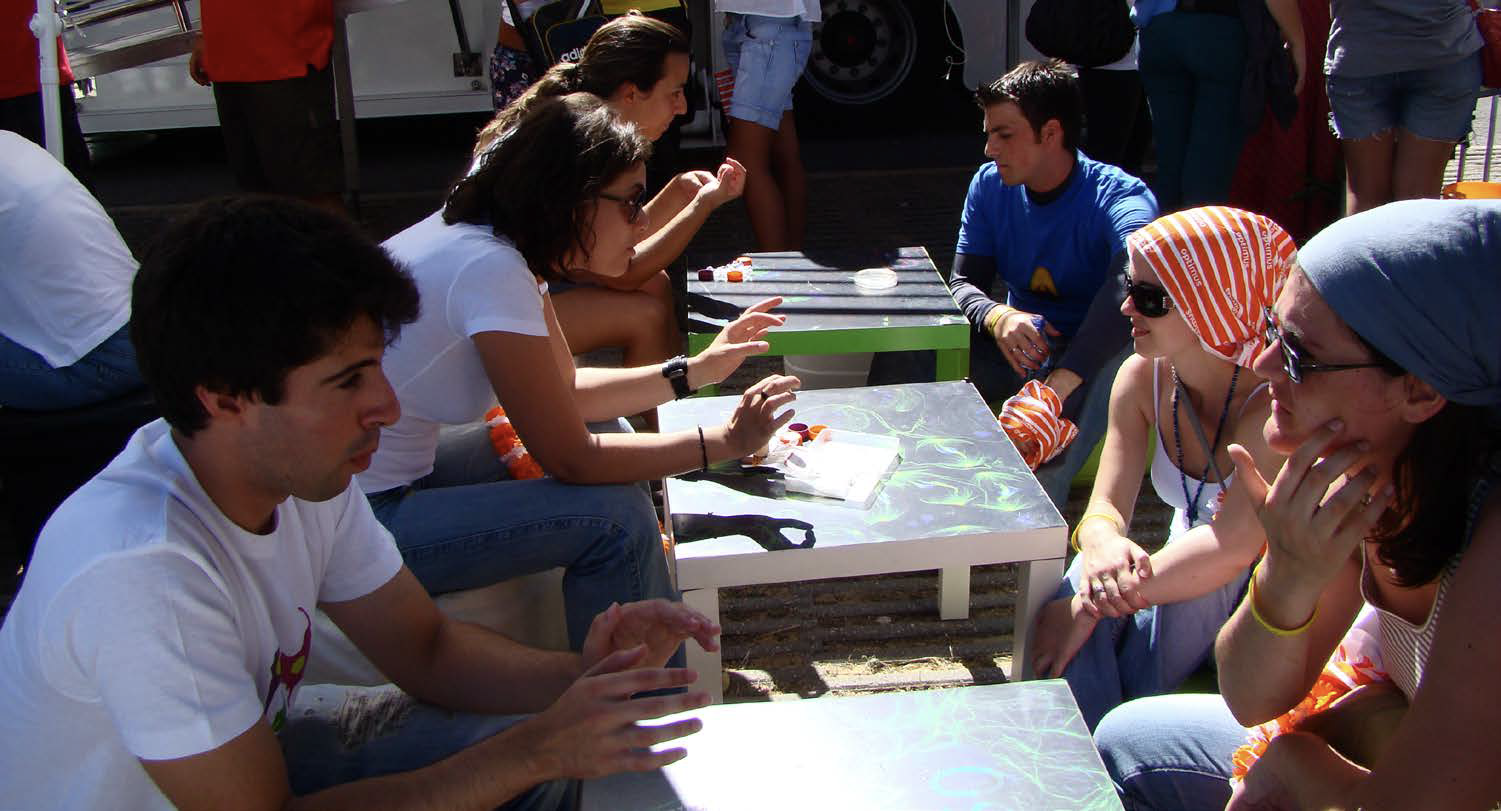 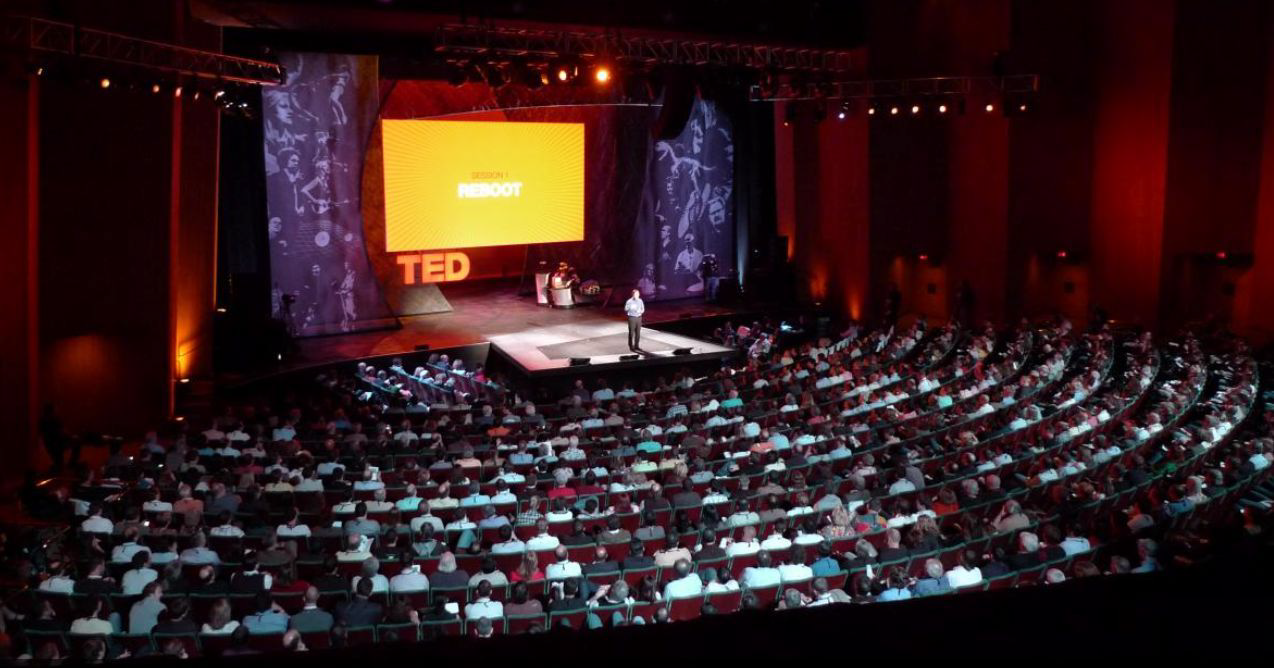 Linear model of science communication, Lewenstein(1995)
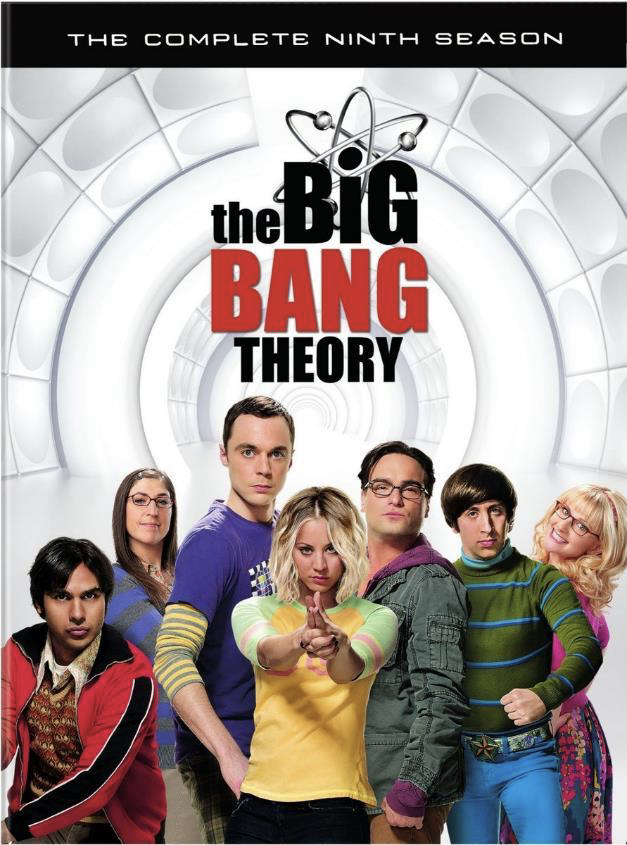 Comunicar Ciência – Como?
Até à comunicação global…
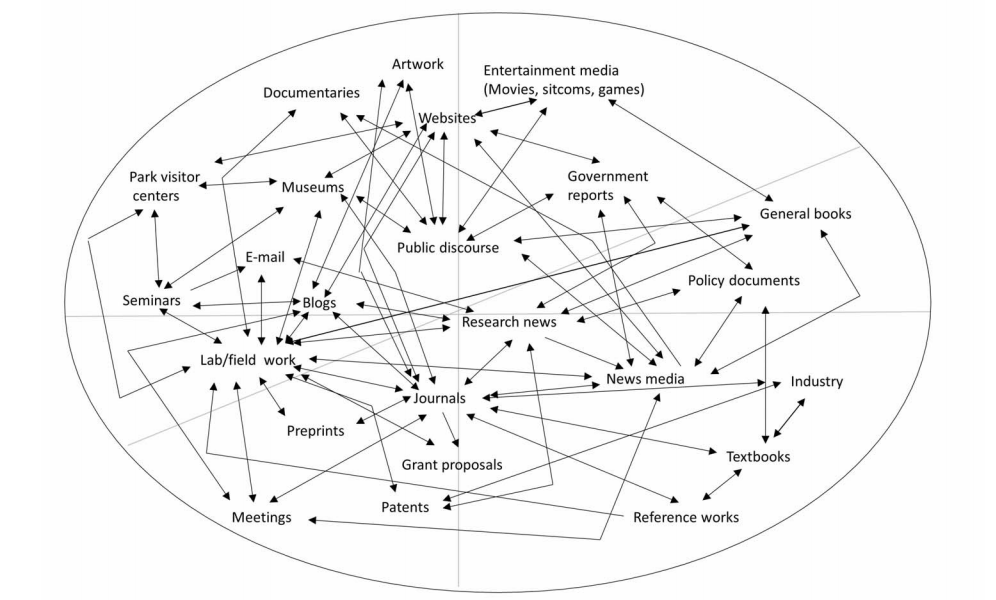 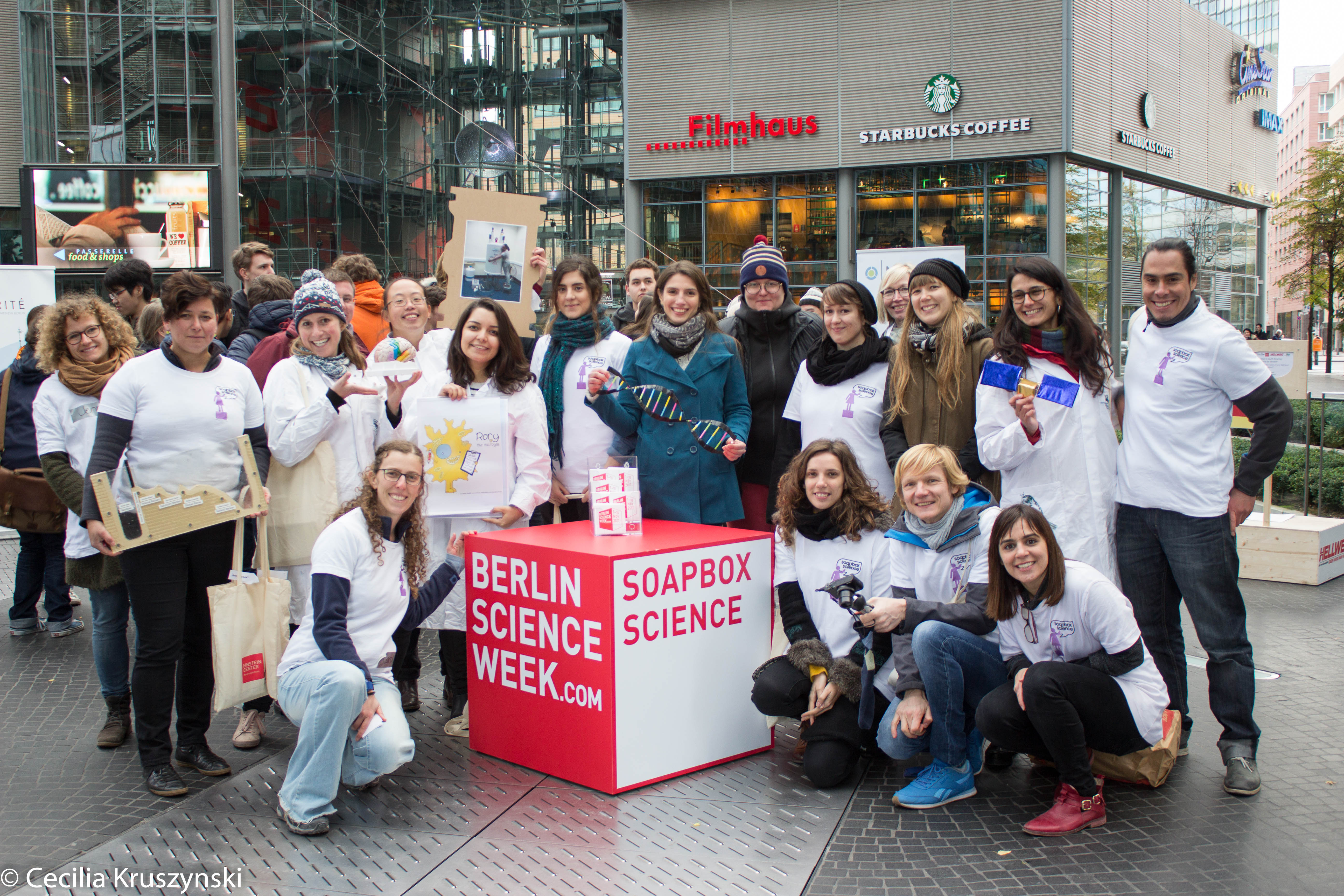 Comunicar Ciência – Como?
Acesso fácil à informação
Mas não há limites a “fake news” e “factos alternativos”
Complexidade da informação choca com atenção curta do público
Comunicação de ciência cada vez mais essencial!
Comunicar não só os resultados, mas também (sobretudo?) os métodos!
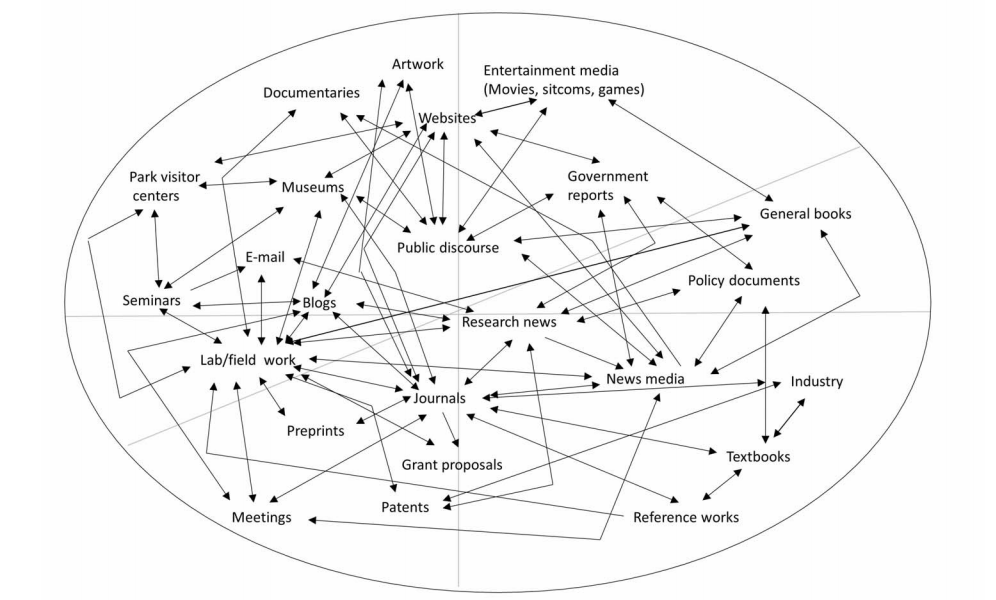 Dicas para preparar uma apresentação
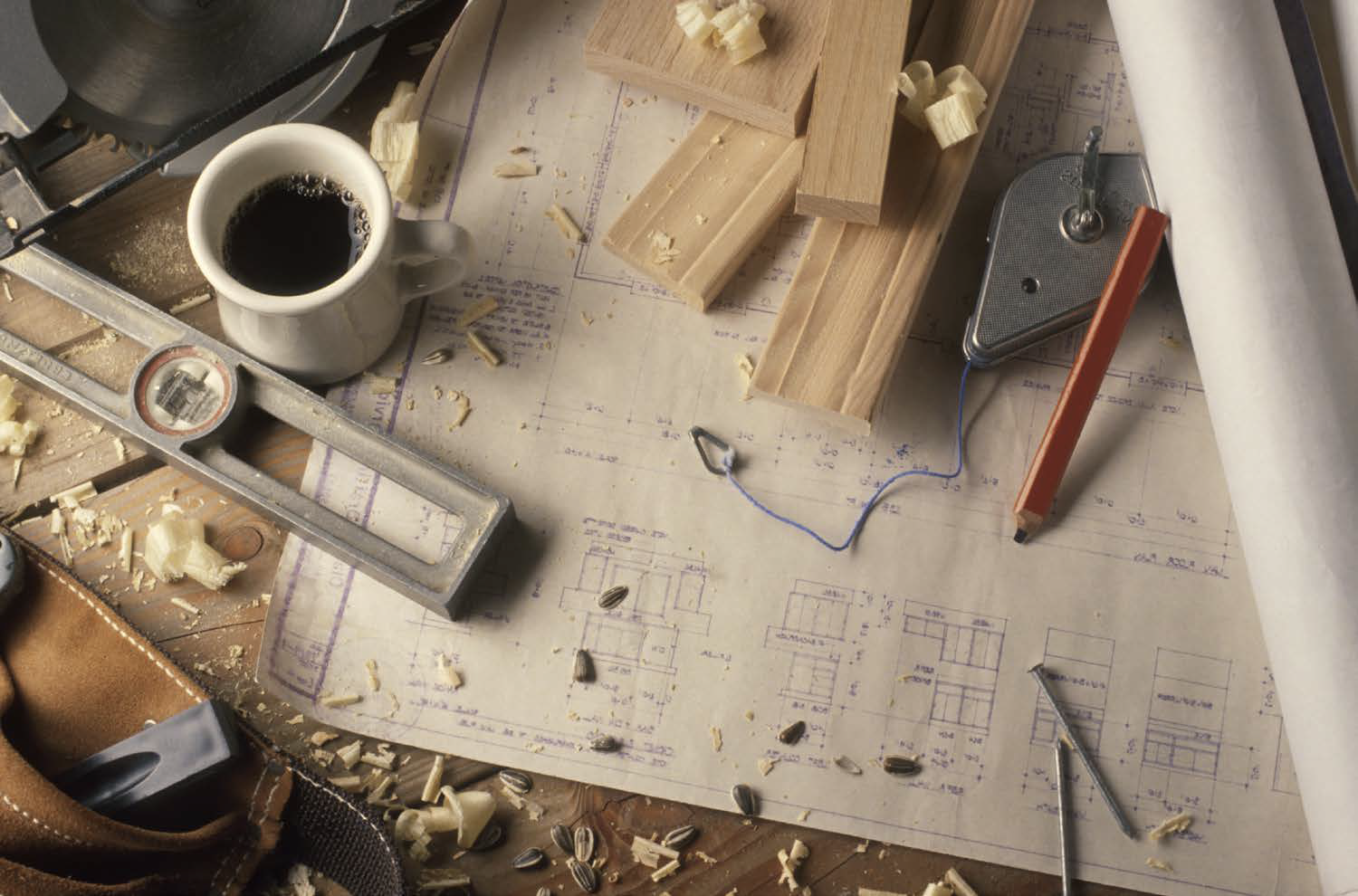 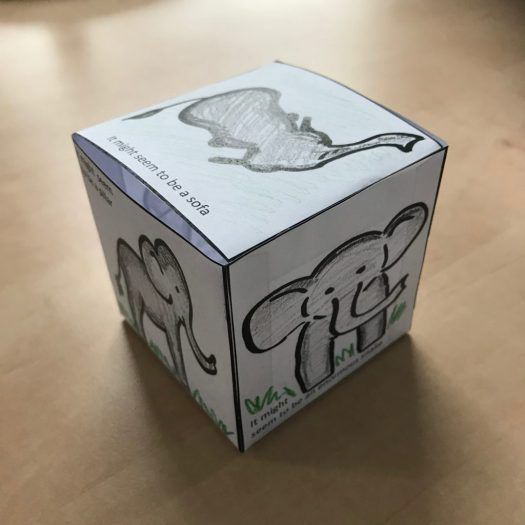 Começar por olhar para todos os ângulos do assunto
Qual é o tema?
Porque é relevante?
O que é o essencial do assunto?
Que papel tem na “big picture”?
O que posso cortar? (less is more!)

➽ Escrever a palavra / tópico / ideia central da apresentação
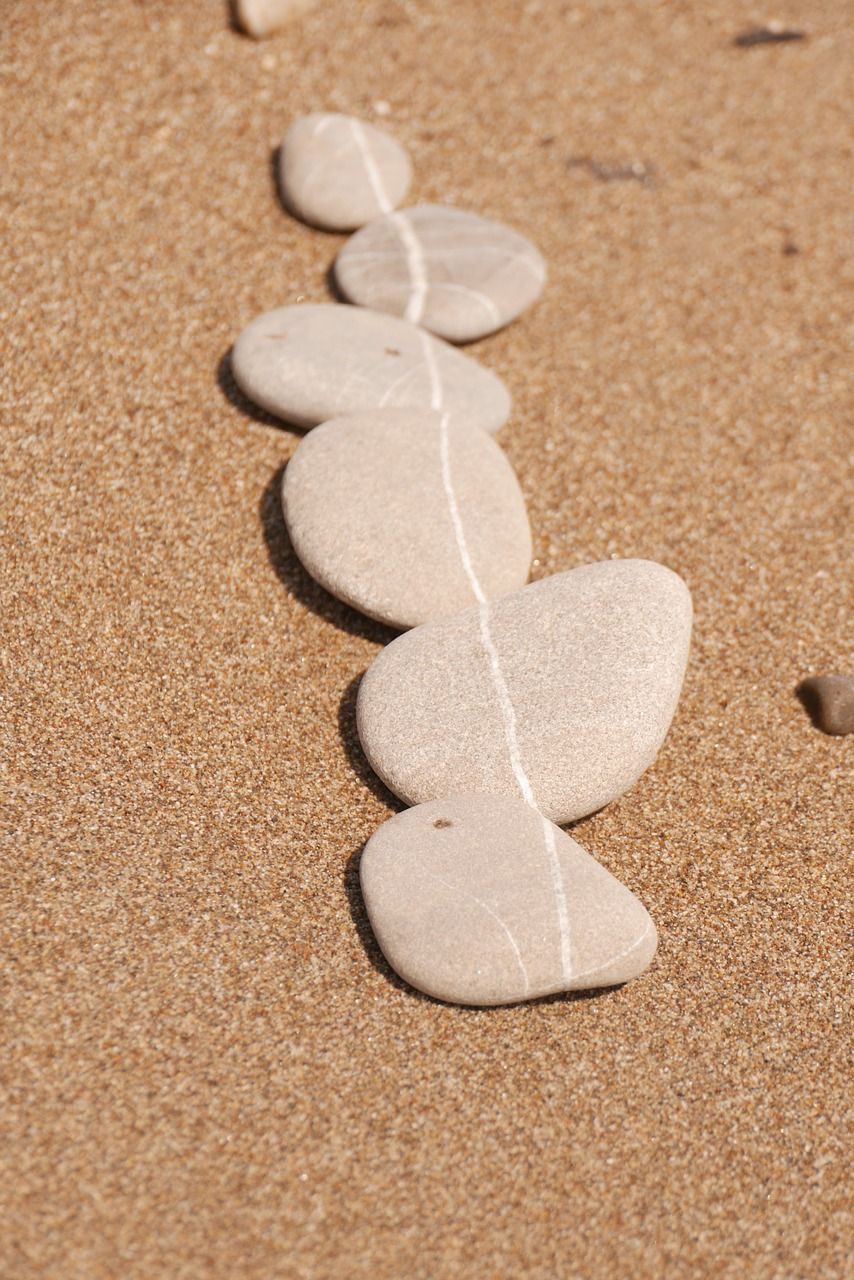 Qual é o fio condutor?
Uma ideia que ligue vários assuntos
Uma ideia final que a audiência deve levar
Introduzir a ideia no início, meio ou fim?
Conseguimos tornar a conclusão intrigante ou surpreendente? Ótimo!


➽ Escrever a ideia (15 palavras ou menos!) e torná-la explícita (no discurso, nos slides)
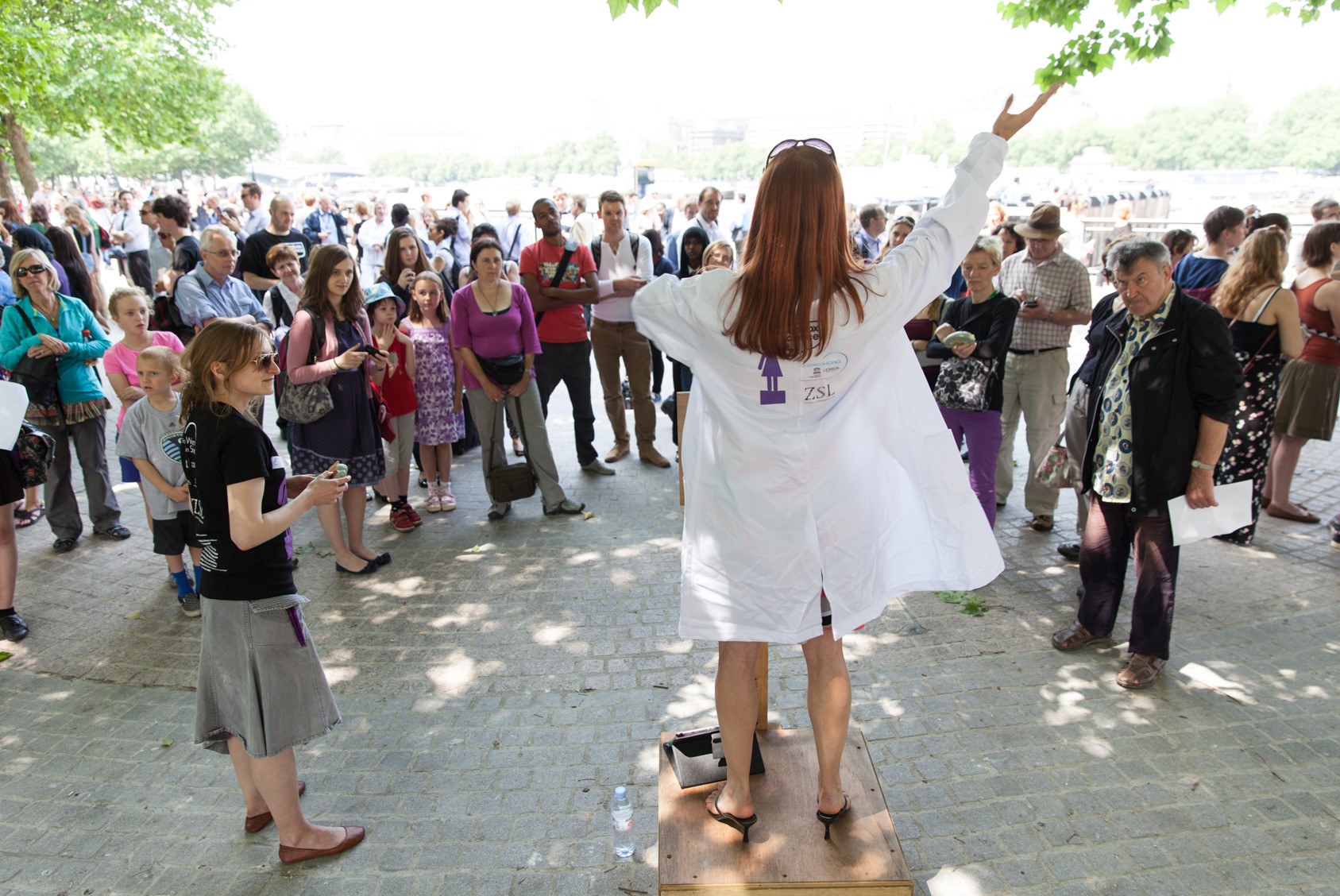 Foco na audiência
Grande / pequena
Idade / género / educação / religião / extrato socio-económico
Conhecimentos científicos / atitude perante a ciência
Que mudança queremos causar? (conhecimento, atitude, ação)

➽ Nível: nem demasiado alto nem baixo
➽ Simplifiquem! Informação correta é bom; informação demasiado detalhada é mau
➽ Linguagem: evitar jargão a todo o custo
Dizer mais sobre menos
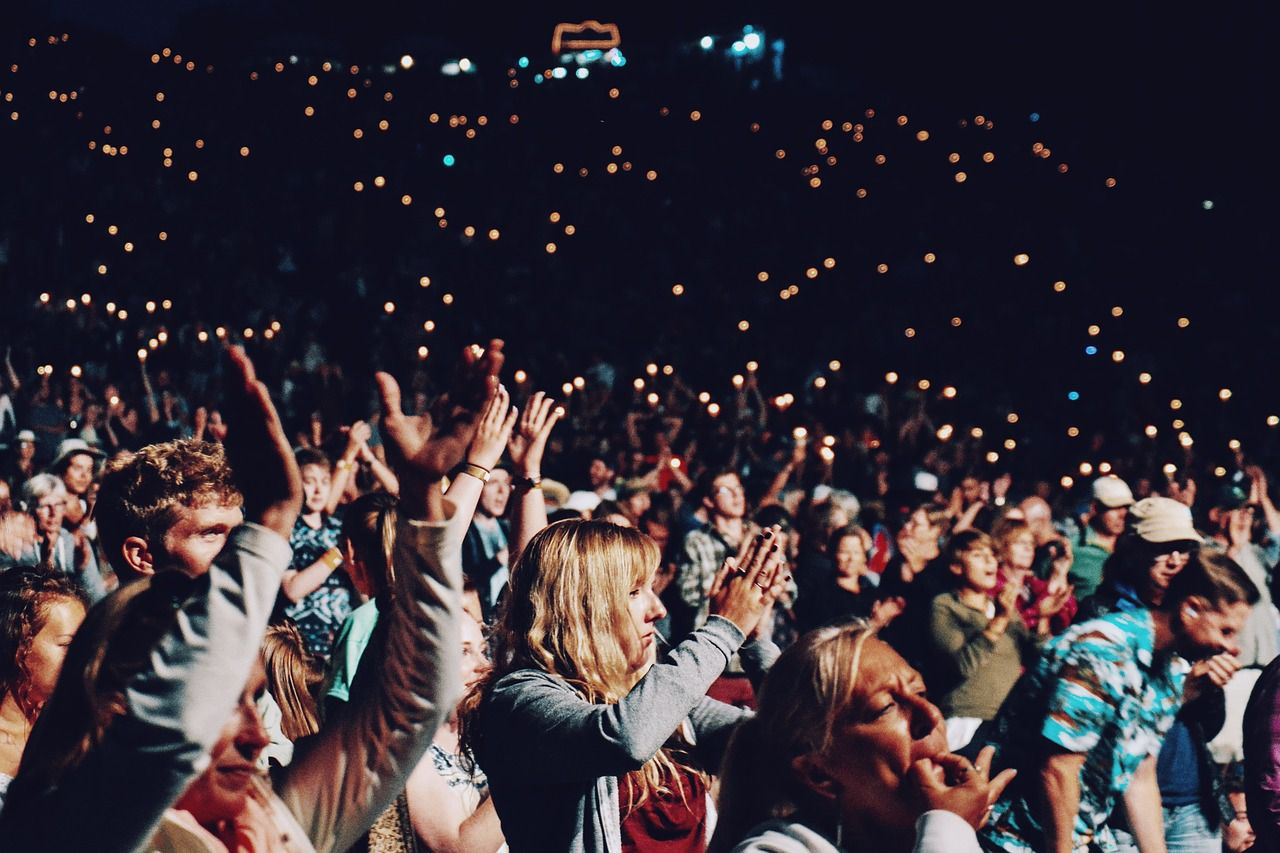 Ligação à audiência
Contacto visual
Interação: façam perguntas a que todos possam responder
Se quiserem usem adereços!
Partilhem experiências, criem confiança
Atitude sempre amigável e humilde
Terminem com agradecimento à audiência
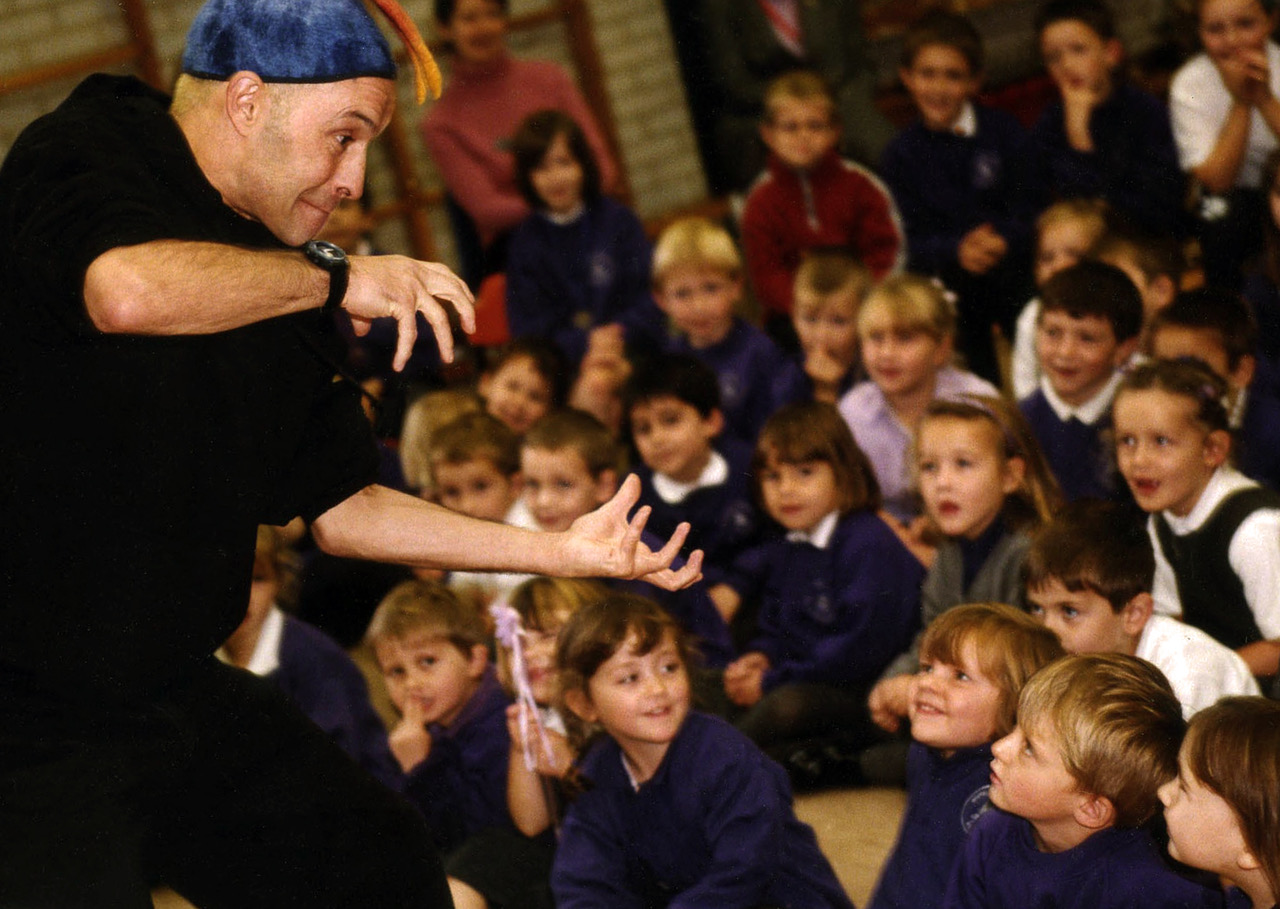 Linguagem corporal e “storytelling”
Contacto visual / atitude corporal aberta, não fechada
Movimento (atenção às mãos)
Tom de voz
Histórias são um fantástico meio de passar informação – e há boas histórias na ciência
São a chave para envolver o público

➽É útil treinar com uma audiencia amigável mas crítica
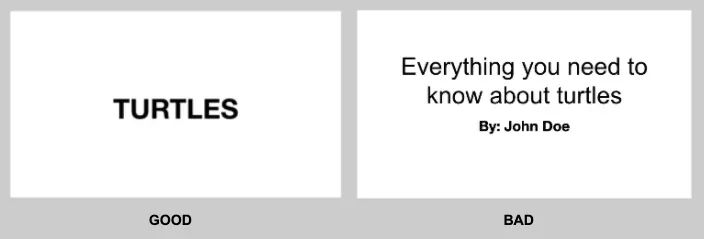 To do slides or not to do, that is the question!
Fazer se forem úteis
Ajudam a passar a mensagem
Não devem substituir-vos
O mais simples possível
Uma mensagem (clara) por slide
Título curto e informativo
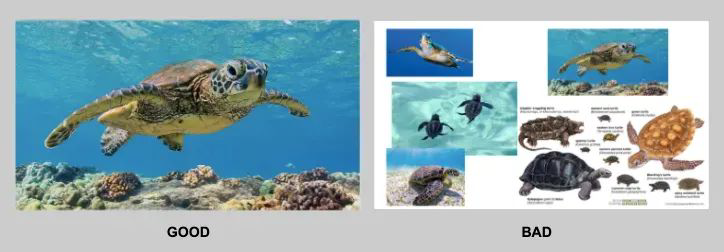 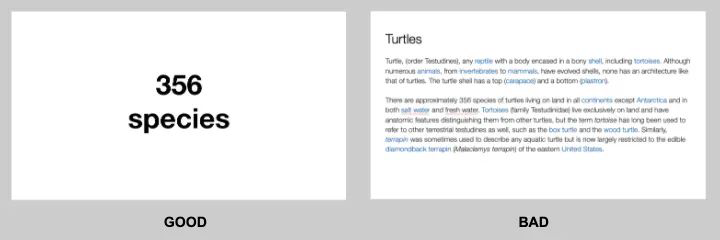 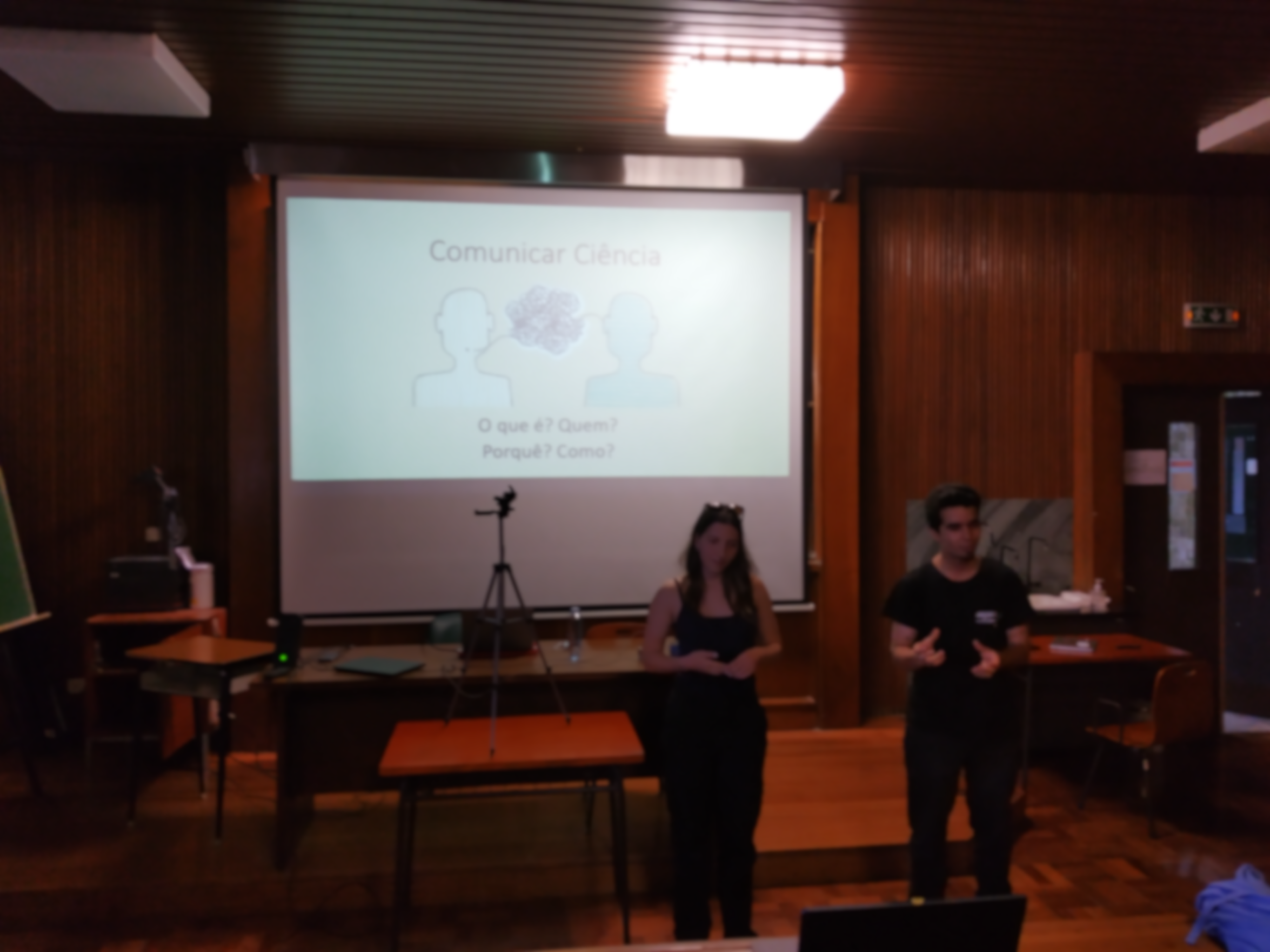 Sessão prática:
Dificuldades:
Explicar conceitos para audiências específicas
Mensagens essenciais a passar
Problemas encontrados:
Alongar demasiado a história
Muletas de linguagem
Contacto visual
Nível dos conceitos ajustado à audiência
Pontos positivos
Contar uma história
Contacto visual
Entusiasmo!
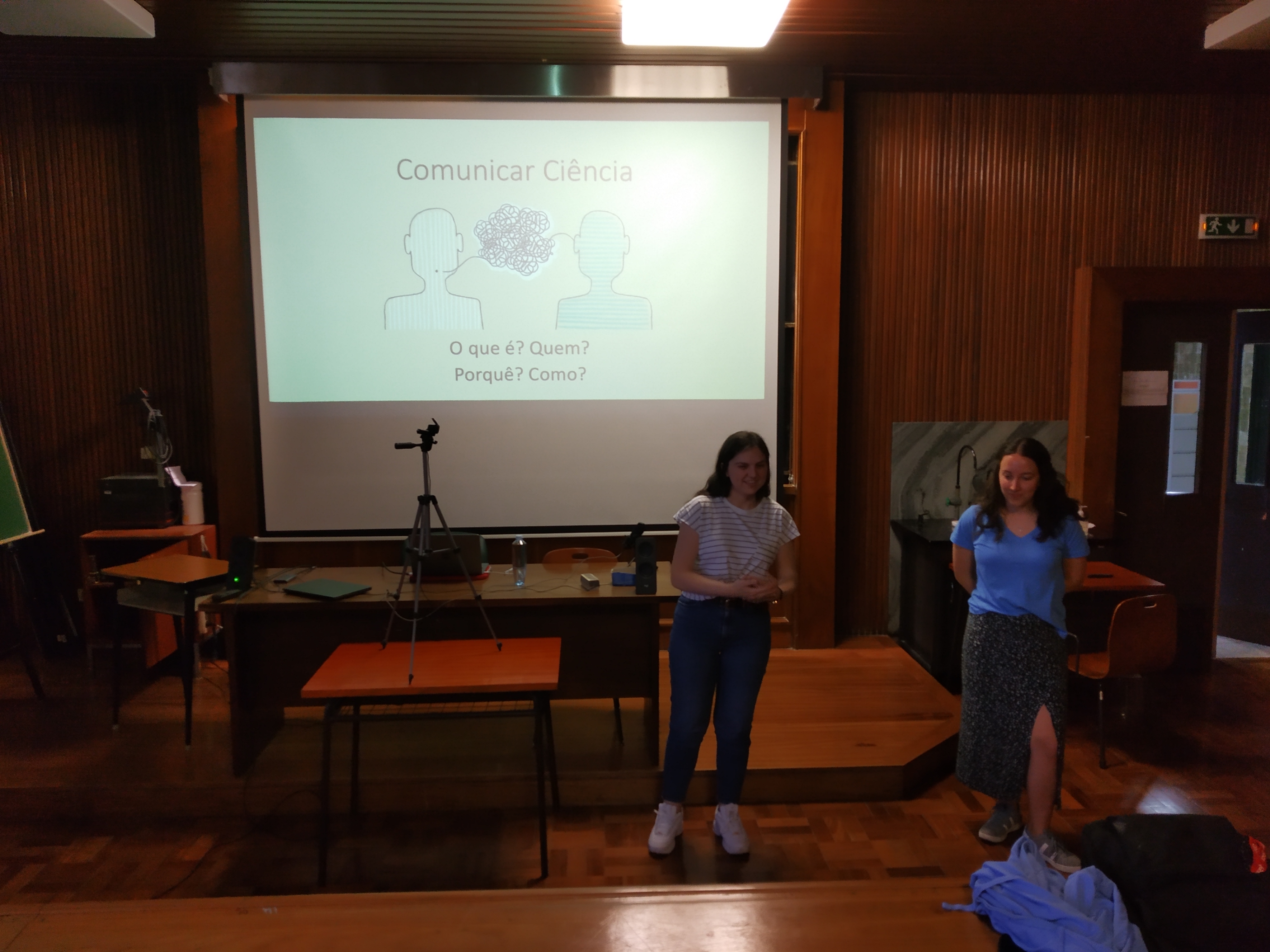